主講：劉長儒
商業攝影之佈光與擺設
單品
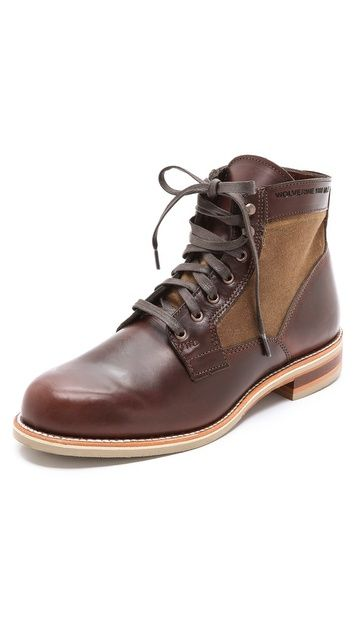 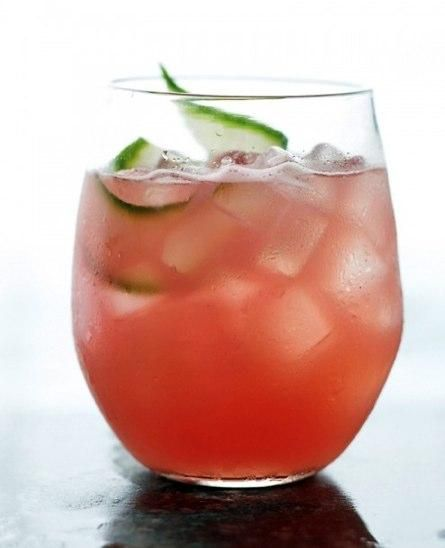 單品擺設
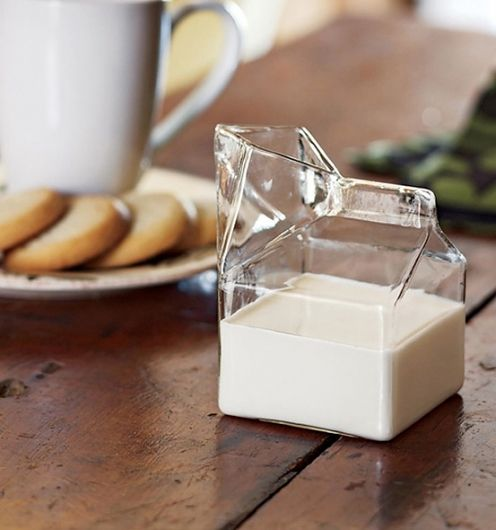 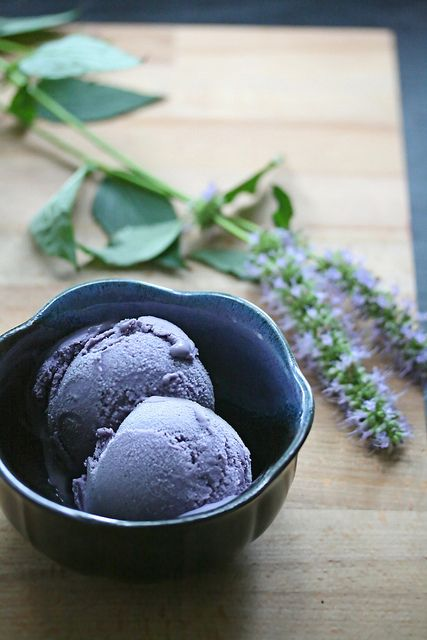 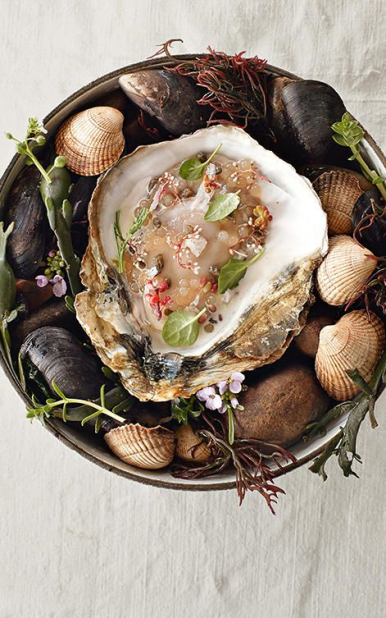 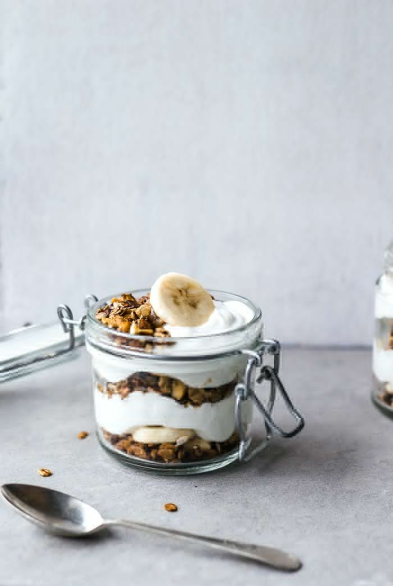 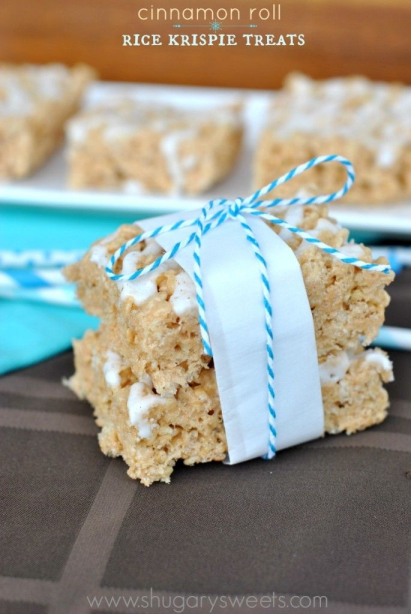 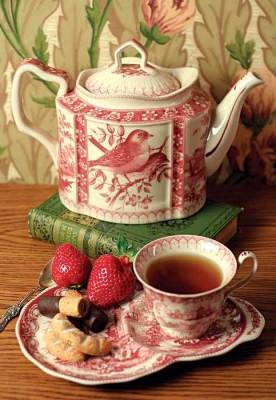 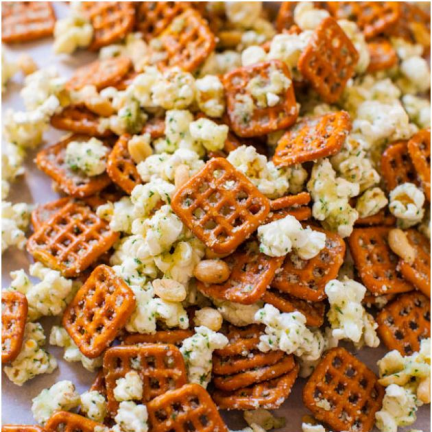 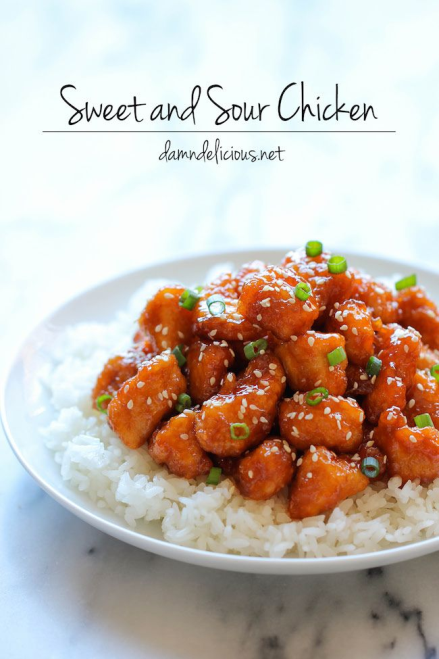 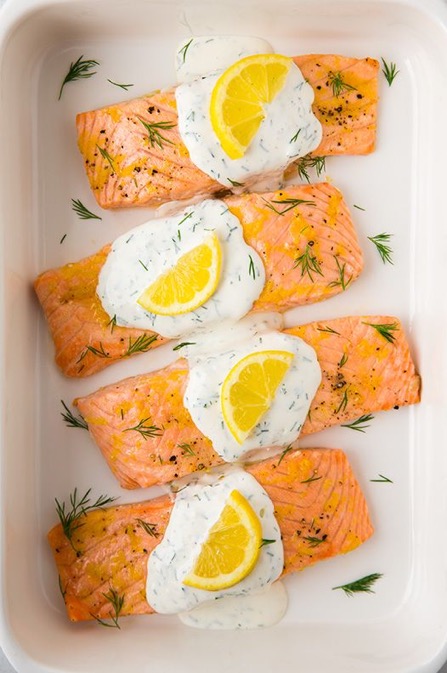 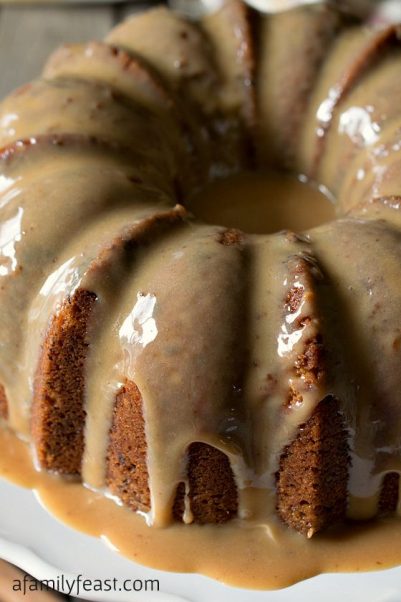 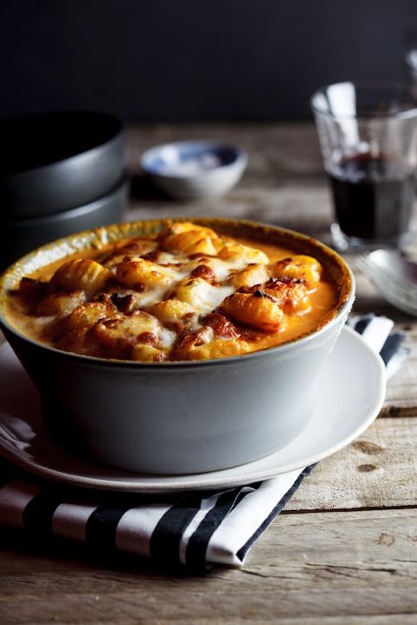 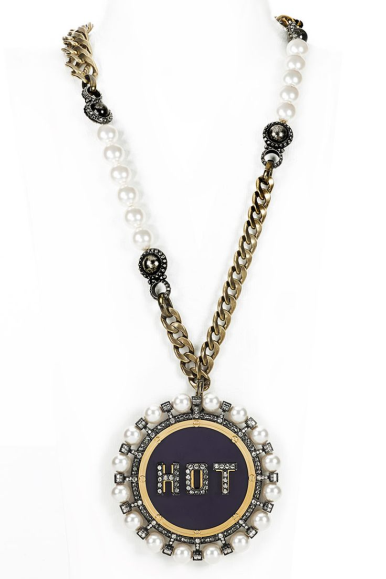 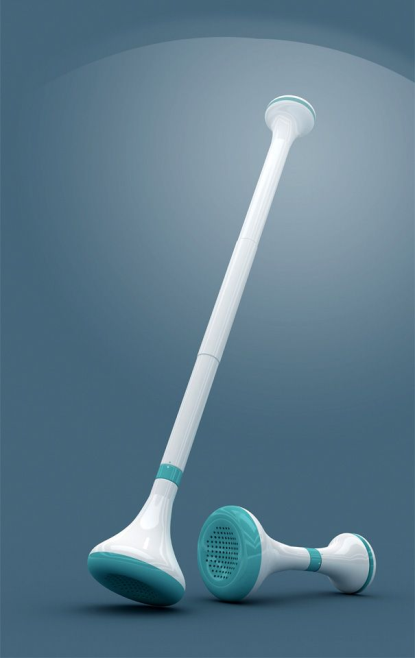 室內空間
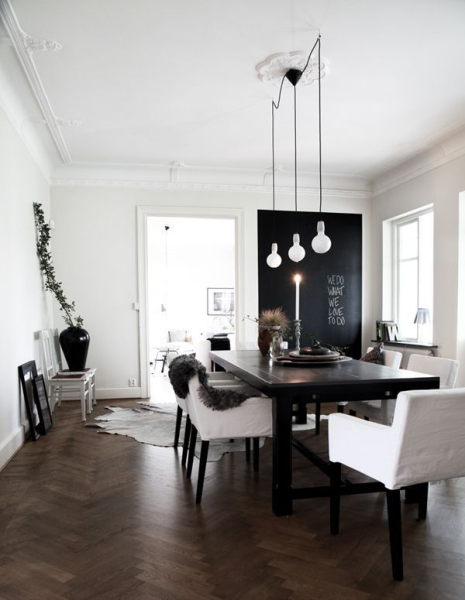 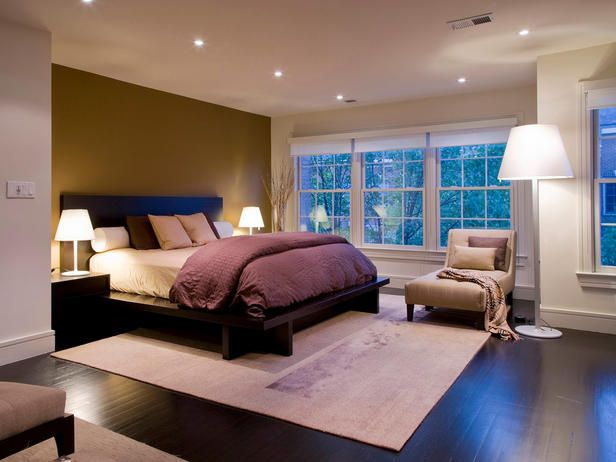 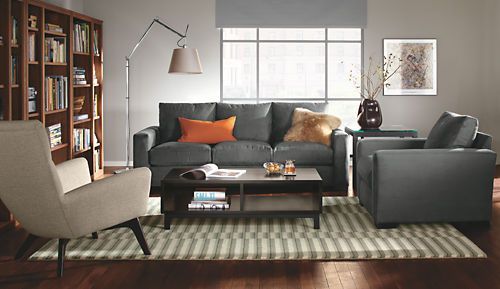 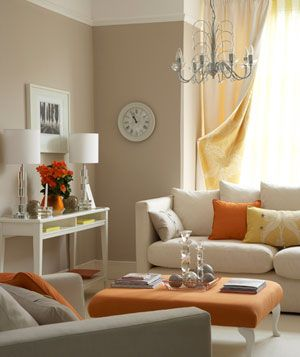 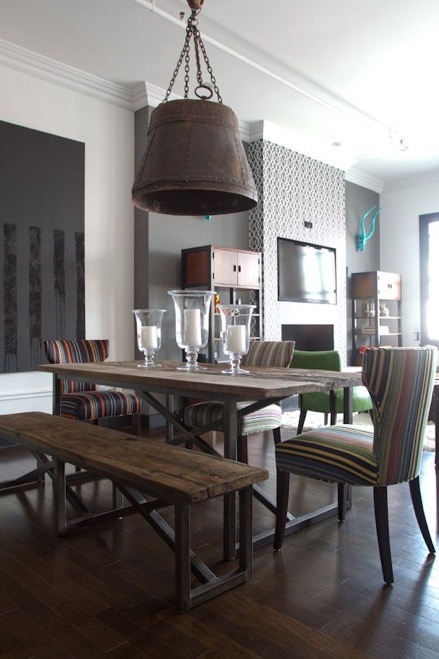 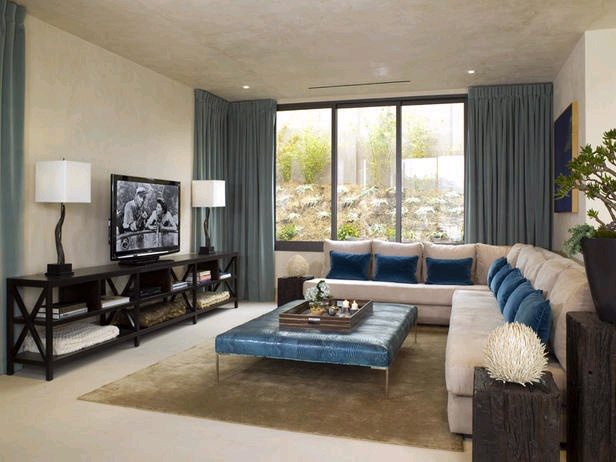 互動
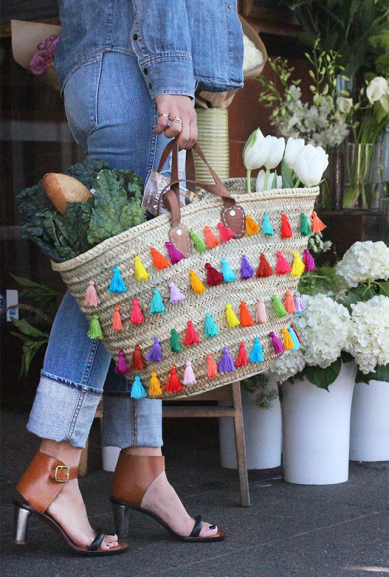 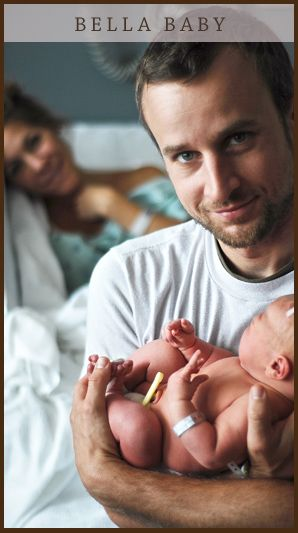 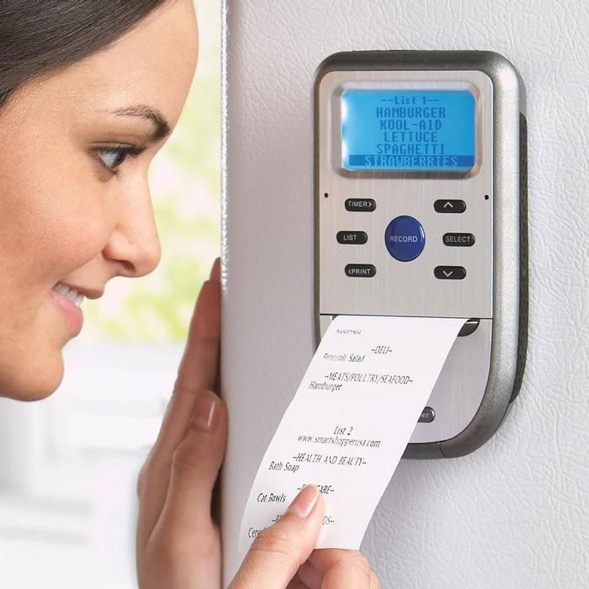 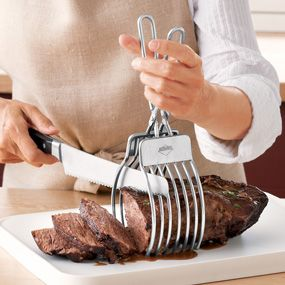 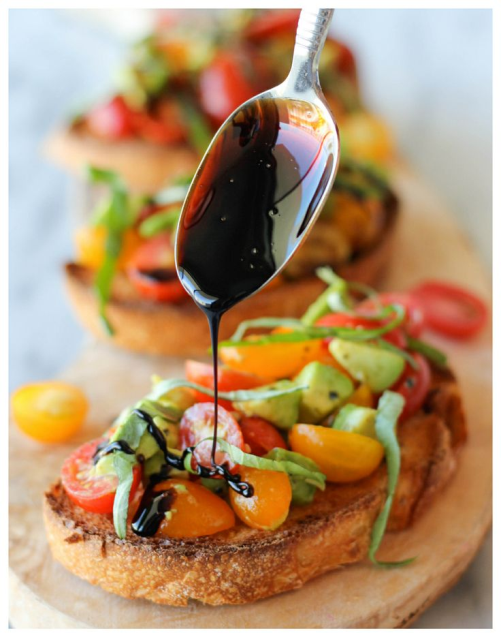 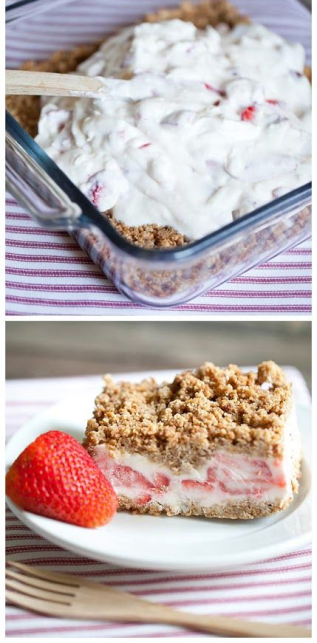 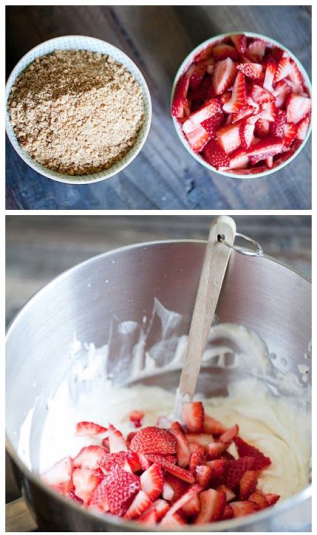 最後…
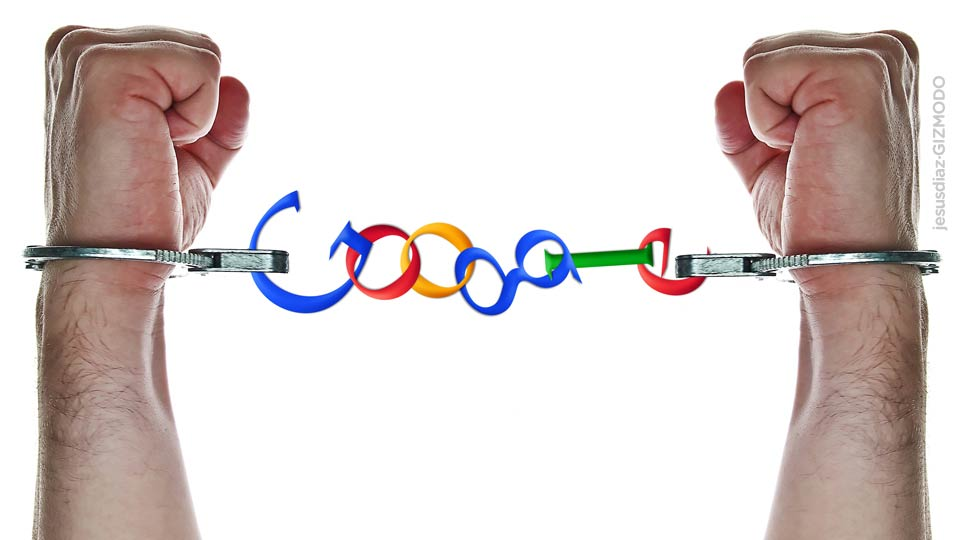 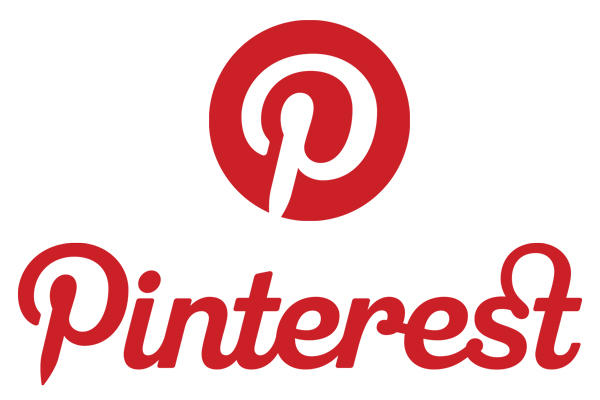 Q & A